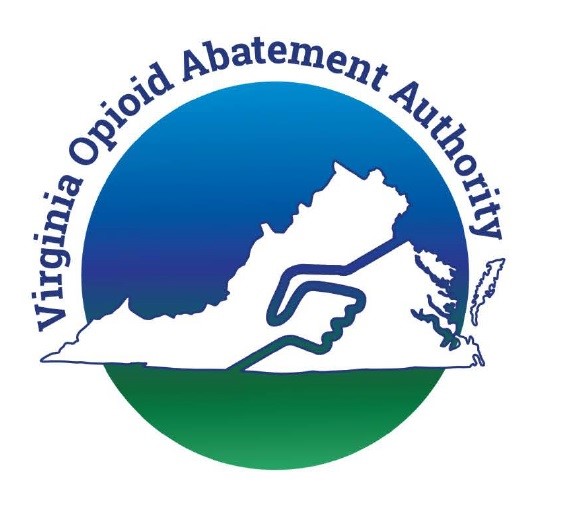 Standing upMobile SUD TreatmentCase Studies &"How-To" Guide
Abatement Academy
 May 22, 2025
Case Study #1
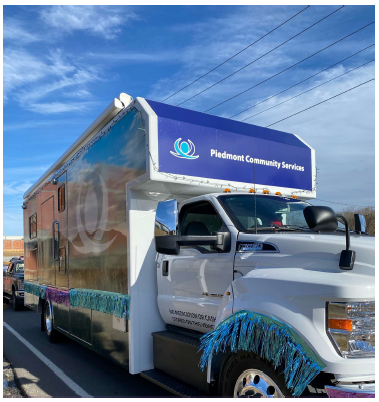 Piedmont Community Services
Preferred OBAT – Mobile Program
Shannon Clark, MS 
Director of Community Support Services
Piedmont Community Services
sclark@piedmontcsb.org
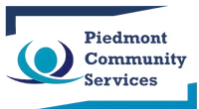 2
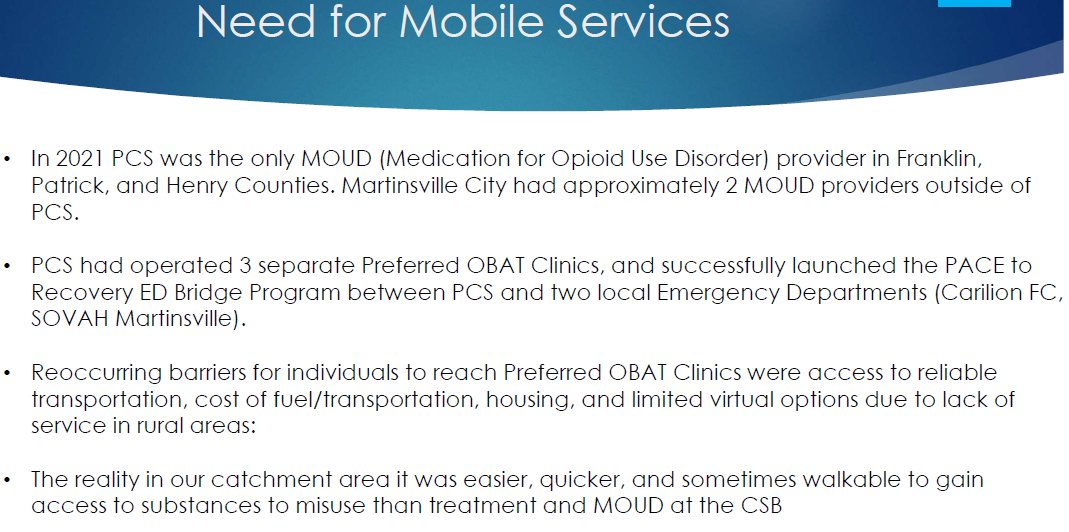 3
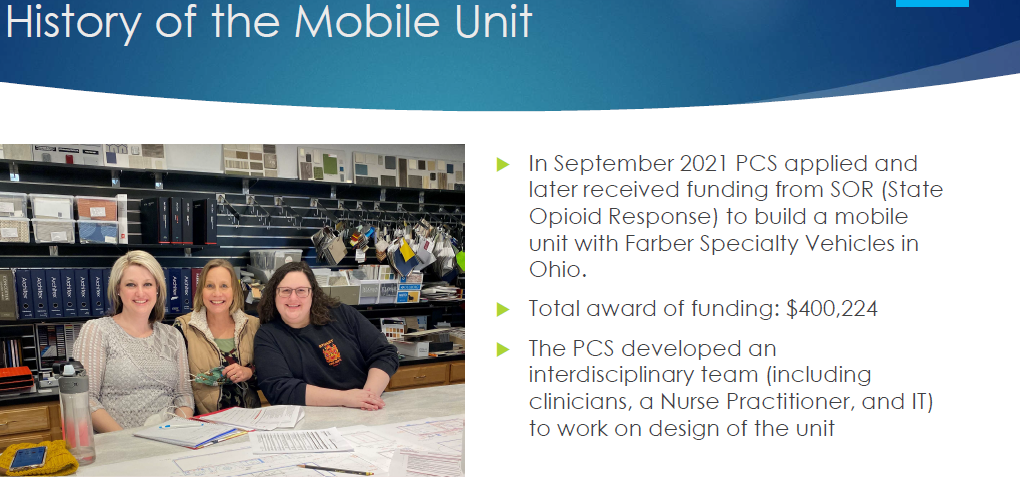 4
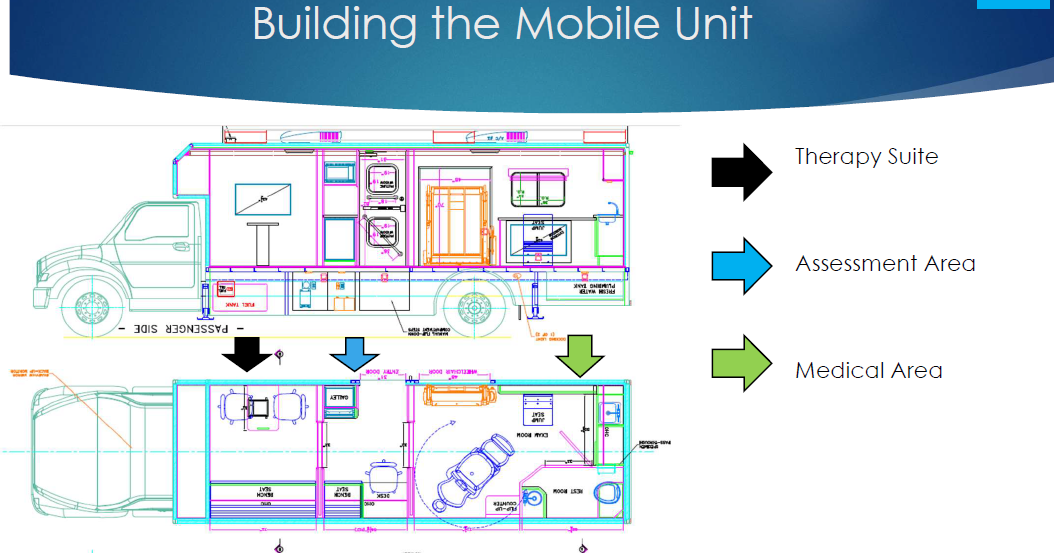 5
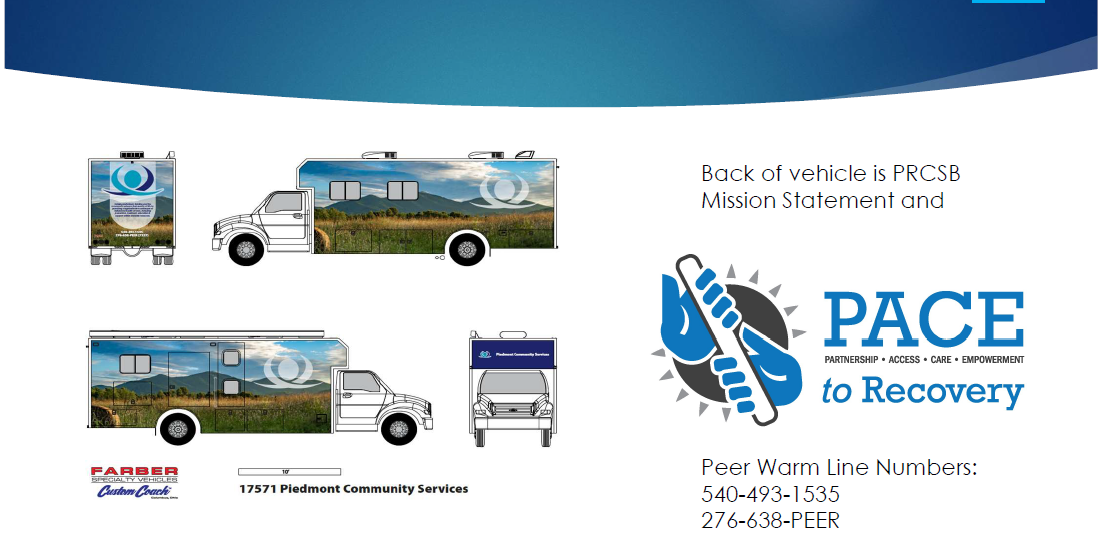 6
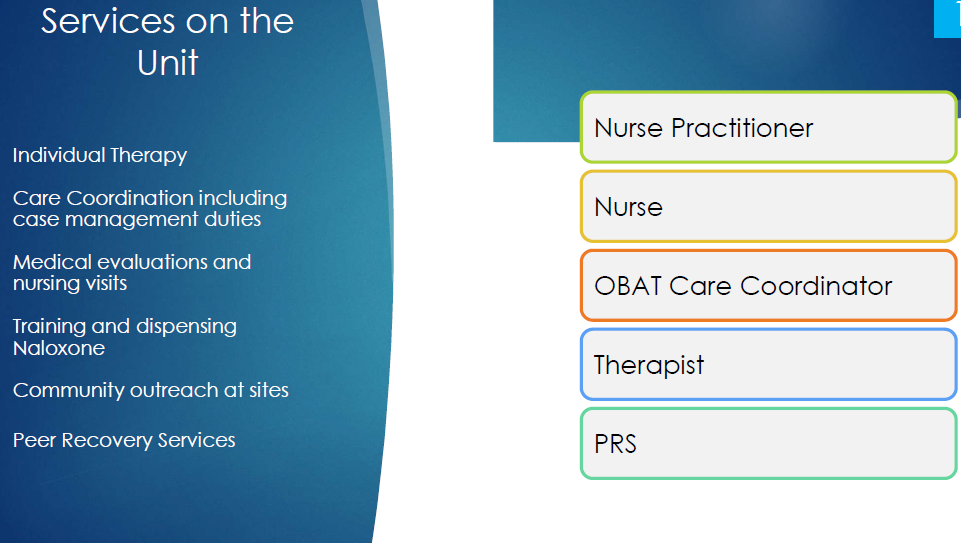 7
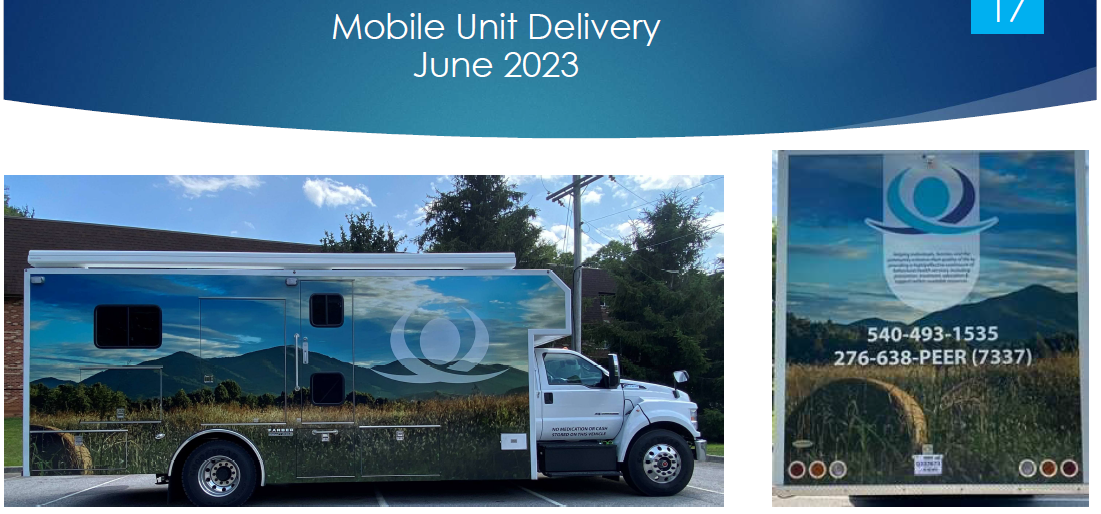 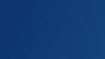 8
Case Study #2
Rappahannock CSB
Mobile Program
Brandie Williams, M.Ed., Ed.S 
Deputy Executive Director
Rappahannock Community Services Board
bwilliams@rappahannockareacsb.org
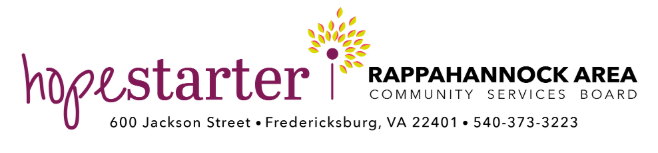 9
Rappahannock Area Community Services Board
Dedicated to education, recovery, treatment and wellness for over 50 years
Developmental Disability Day Support and Psychosocial Rehabilitation Services
DD and MH Residential Services
Co-responder MH Services
DD, MH and SUD Case Management	
Medicated Assisted Treatment 
MH/SUD Outpatient/Medication Management 
Child Services, including Mobile Crisis Services
Jail-based and Diversion Services
Veteran’s Docket and Drug Court
24/7/365 Emergency Services	
Crisis Stabilization and Detox
Crisis Intervention Team Assessment Centerand Training
Assertive Community Treatment
Intermediate Care Facilities
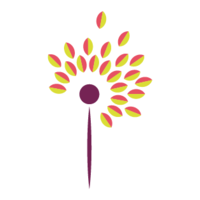 Our motto—“HopeStarters”—speaks to our mission of creating a better tomorrow for many of society’s marginalized patient populations.
Rappahannock Mobile Response Unit:  Where hope rides
Connect individuals to care across all five our localities by removing transportation and access barriers.  Serve a minimum of 50-100 individuals annually through the mobile unit
Leverage partnerships with on-site pharmacy provider, Rappahannock Area Health District’s Mobile Unit, other SDOH-focused partners
We have currently received our mobile unit and are in the process of hiring staff.  We have started providing support services in our outlying clinics to build program.
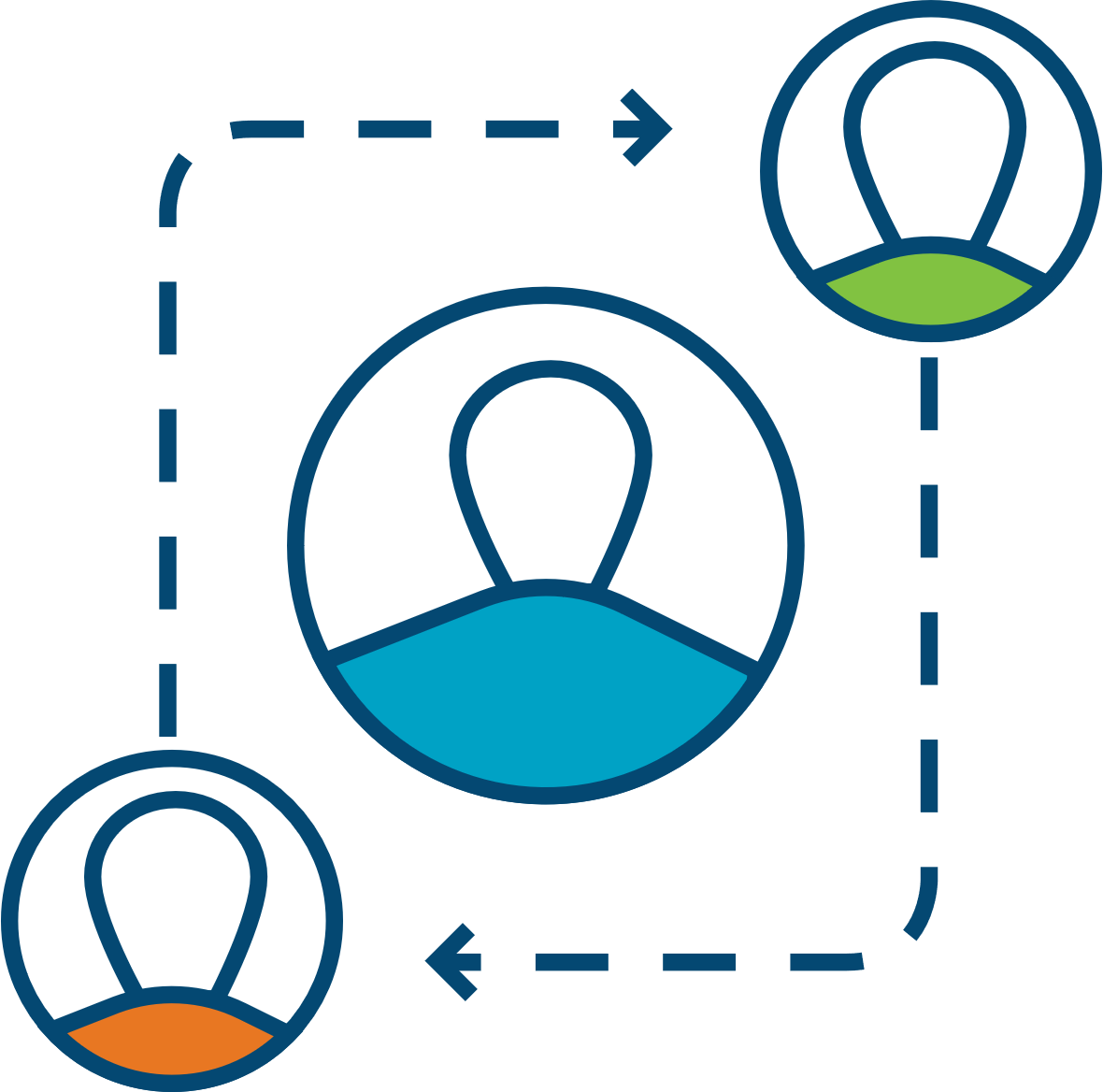 Expand access to opioid treatment and recovery services outside the walls of the CSB within the community
Provide inductions, urine and saliva drug screens, medication administration, case management, counseling, peer supports, and harm reduction
Team will include program manager, nurse practitioner, CSAC/Therapist, and a peer recovery specialist
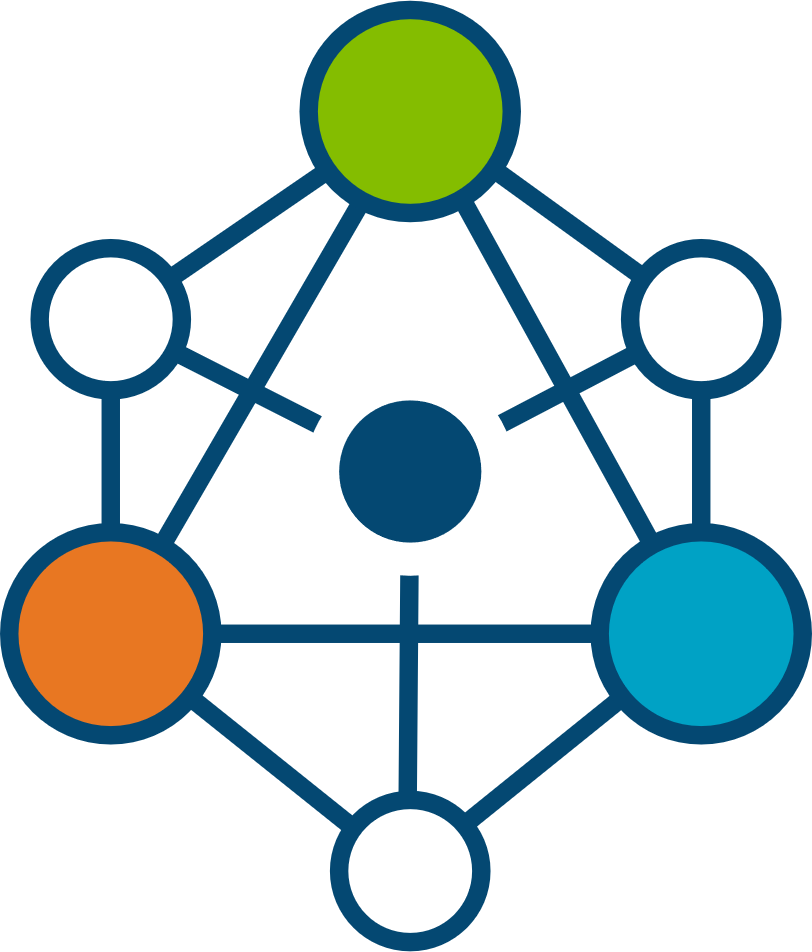 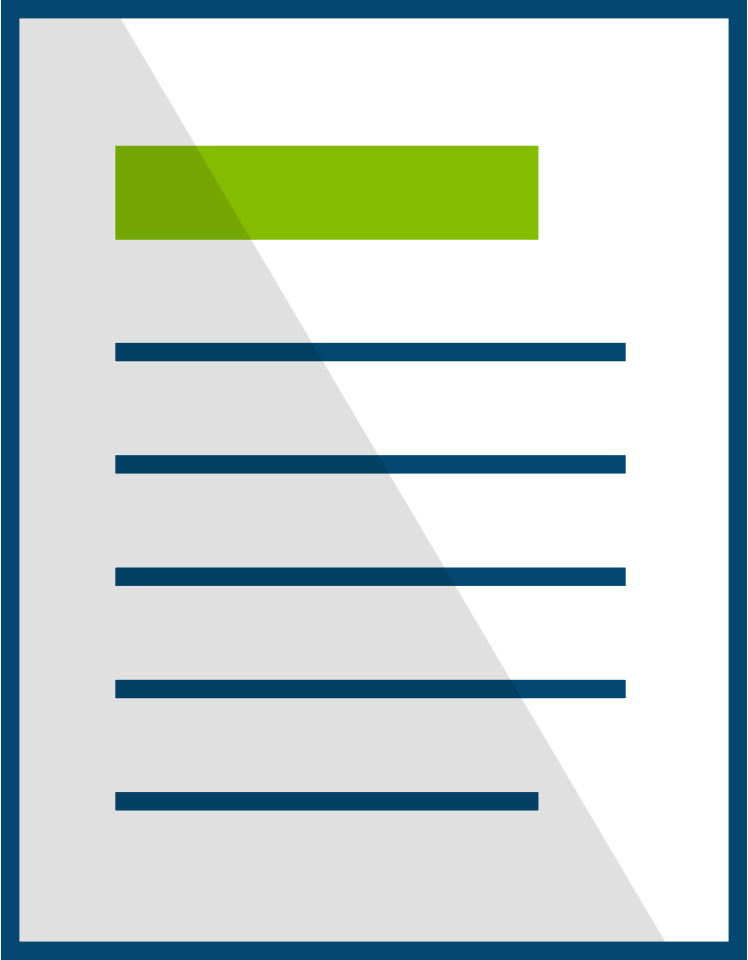 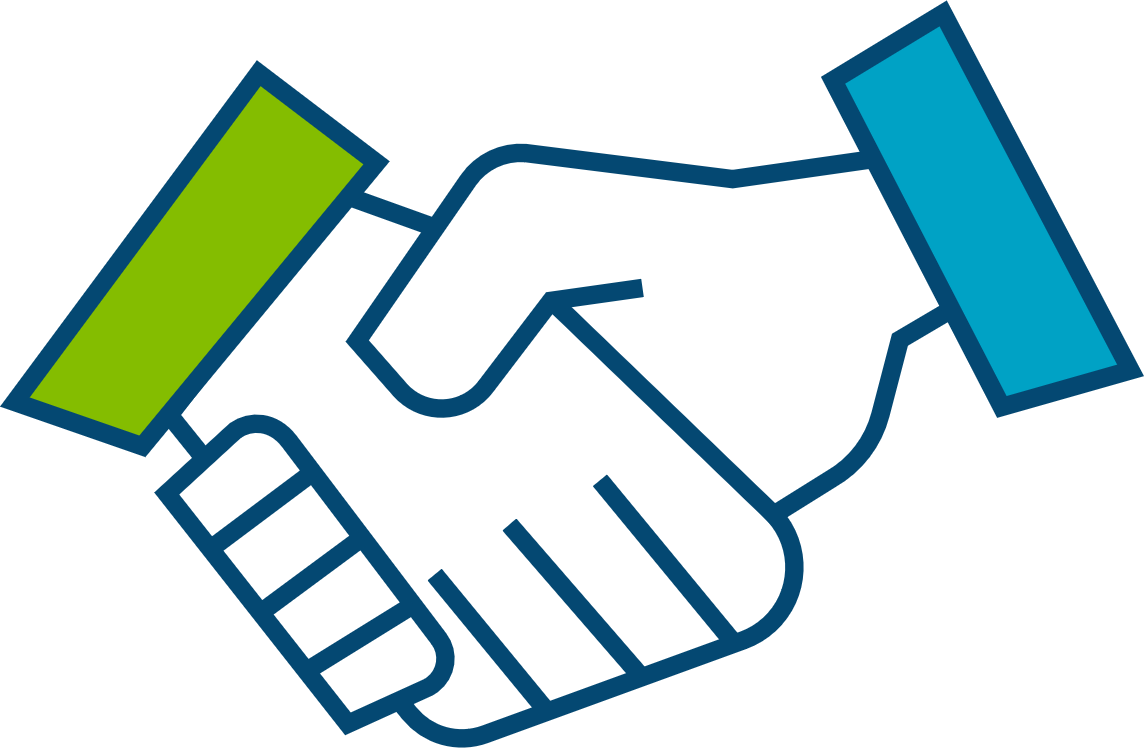 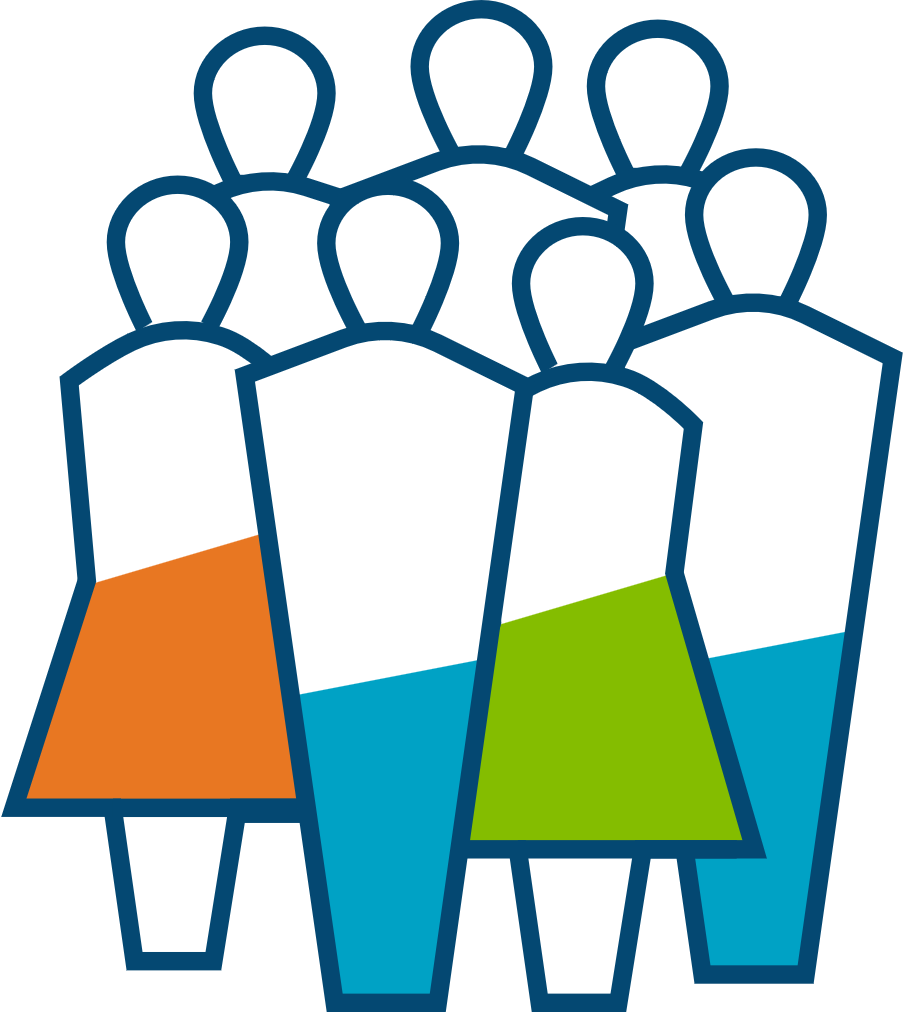 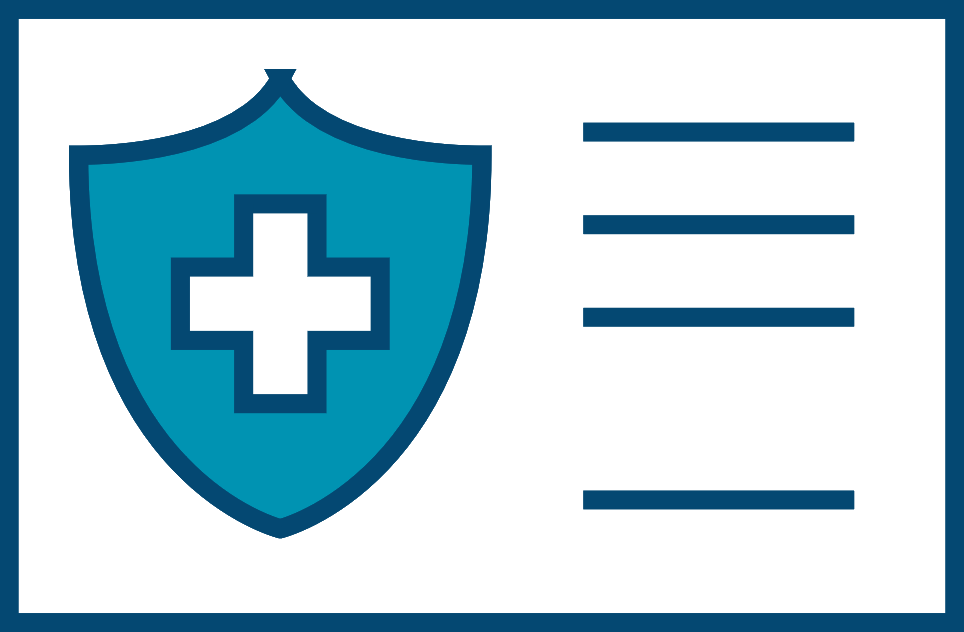 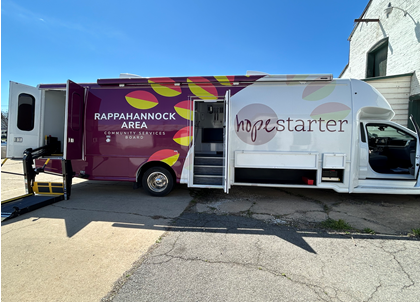 Case Study #3
Hampton Roads Regional Cooperative
“Wellness on Wheels”
Stacey Smith
BH Director
City of Virginia Beach
stsmith@vbgov.com
Heather Strock
Executive Director
Sentara Community Care
hamedfor@sentara.com
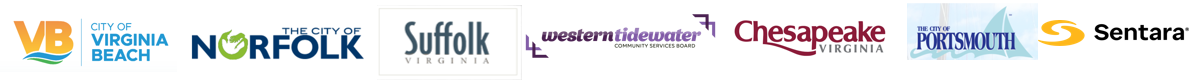 13
Establishing the Partnership
Virginia Beach as fiscal agent was awarded VOAA Planning Grant for FY24 followed by a Regional Cooperative Grant for FY25 for Cities of Chesapeake, Norfolk, Portsmouth, Suffolk, and Virginia Beach.

The 5 Cities engaged with Sentara Health and formed a Public/Private Partnership for this endeavor.

Primary Goal:
To build an effective and sustainable public-private partnership to ensure long-term progress on initiatives to address opioid use disorder in the region and remove barriers to care.
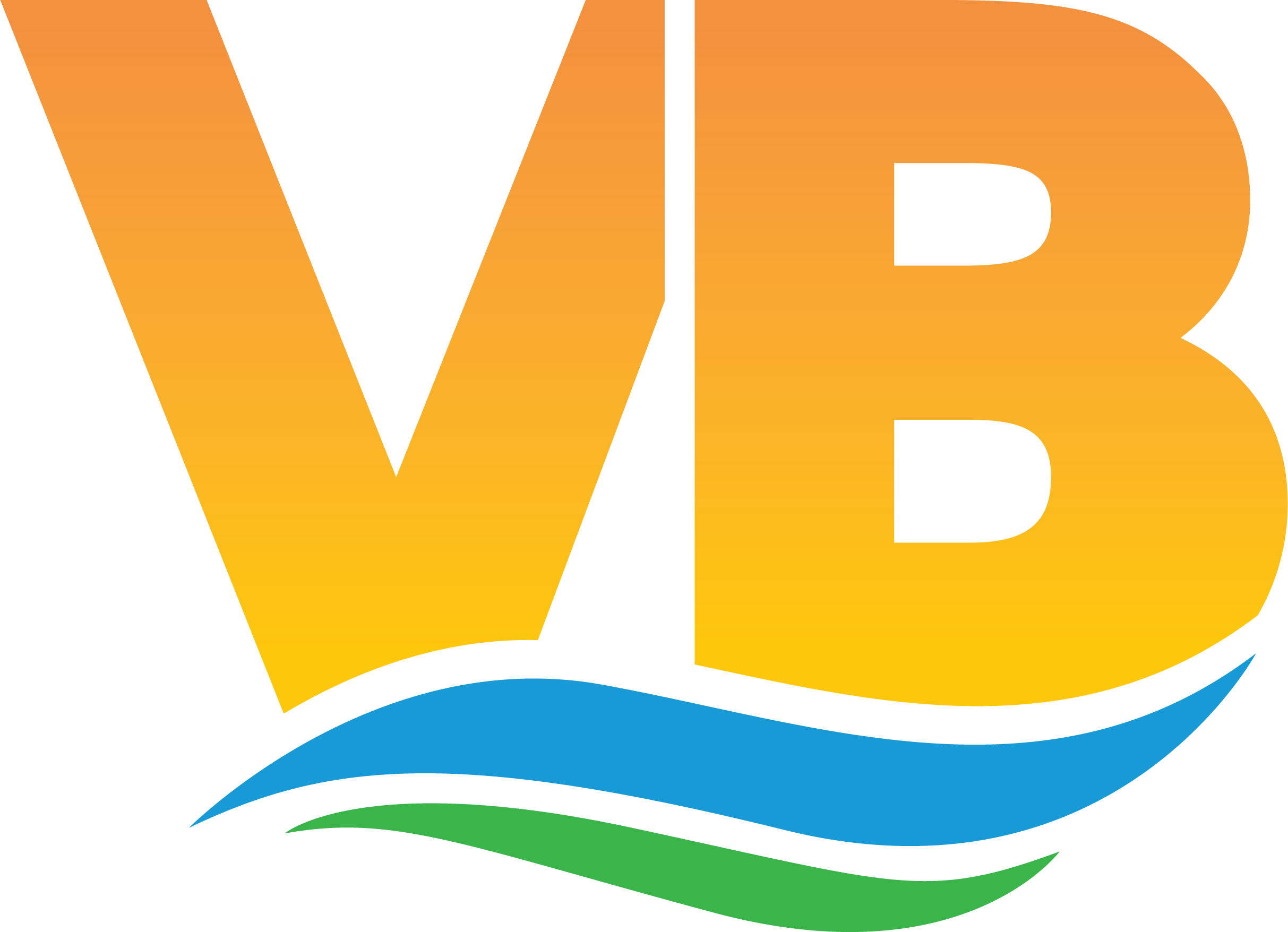 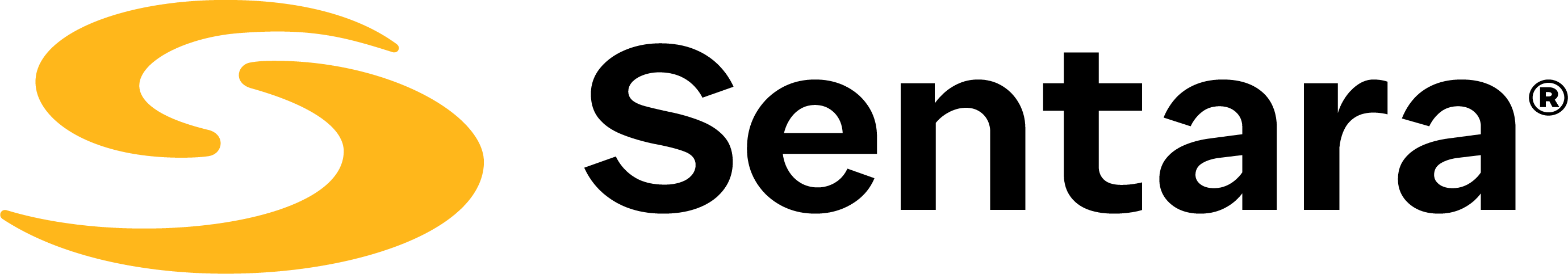 Needs Assessment and Data Analysis
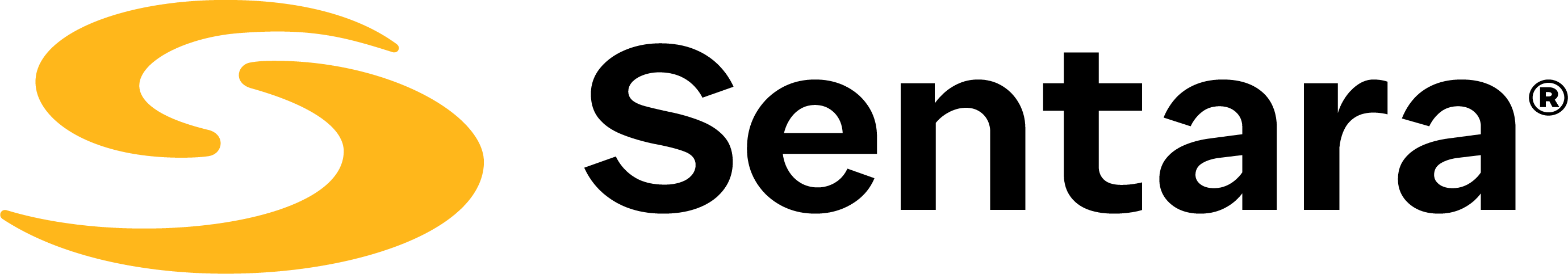 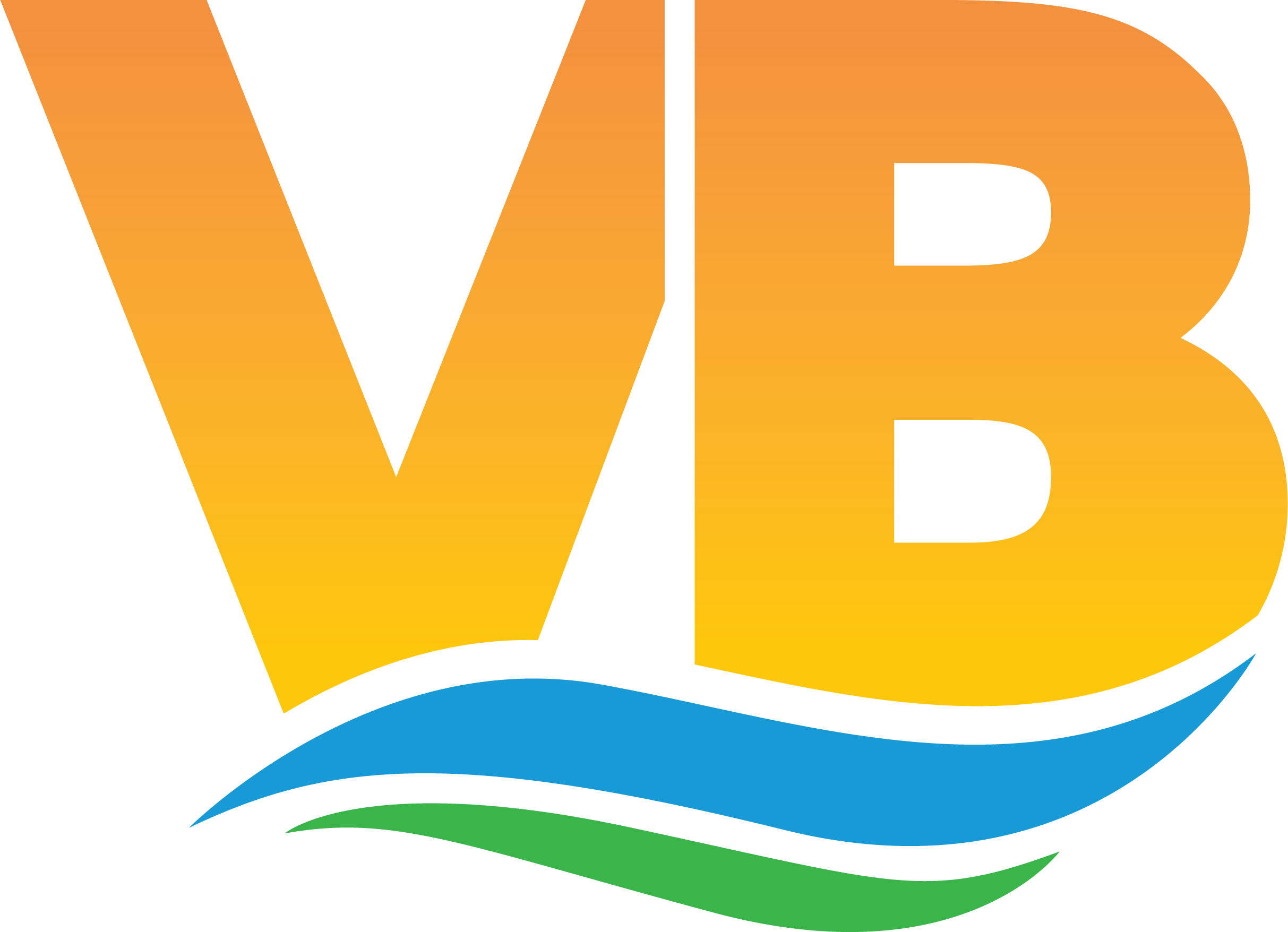 The Findings
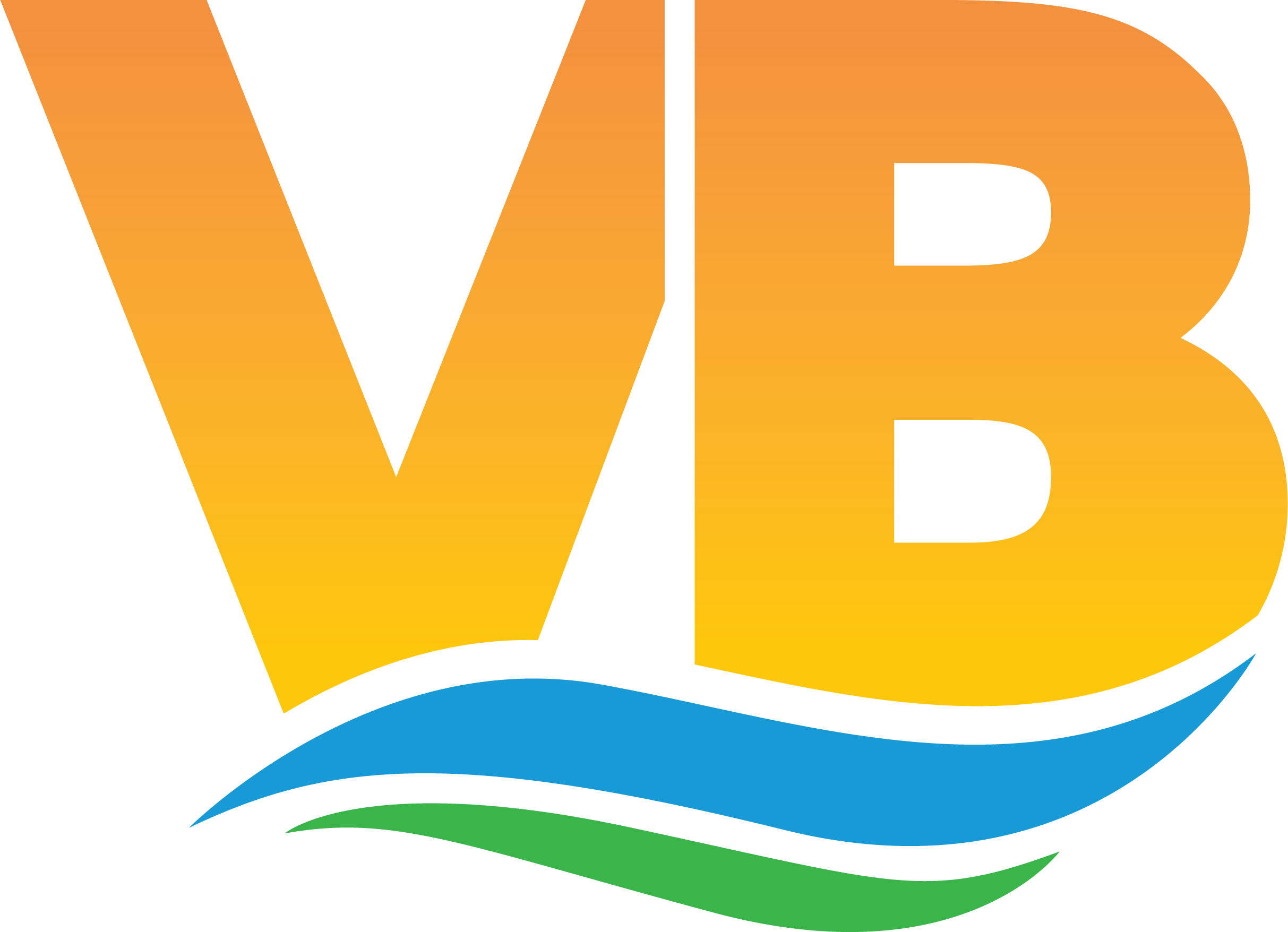 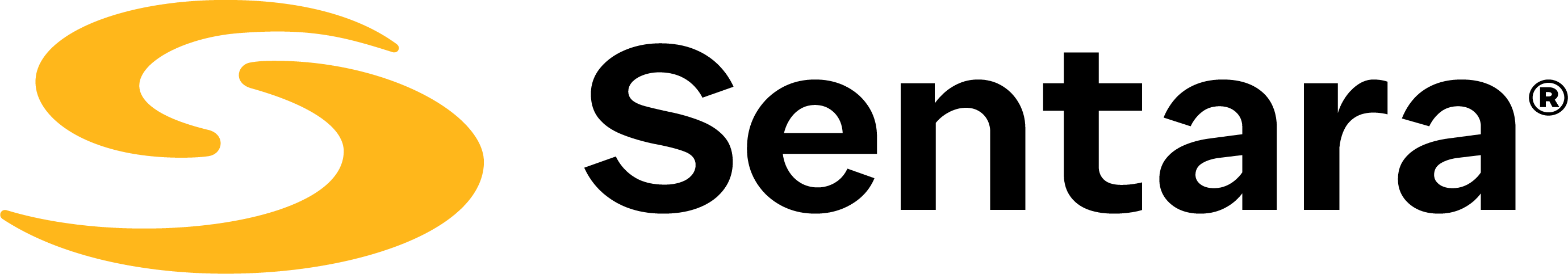 The Plan: Mobile Care Vehicle Throughout All 5 Cities
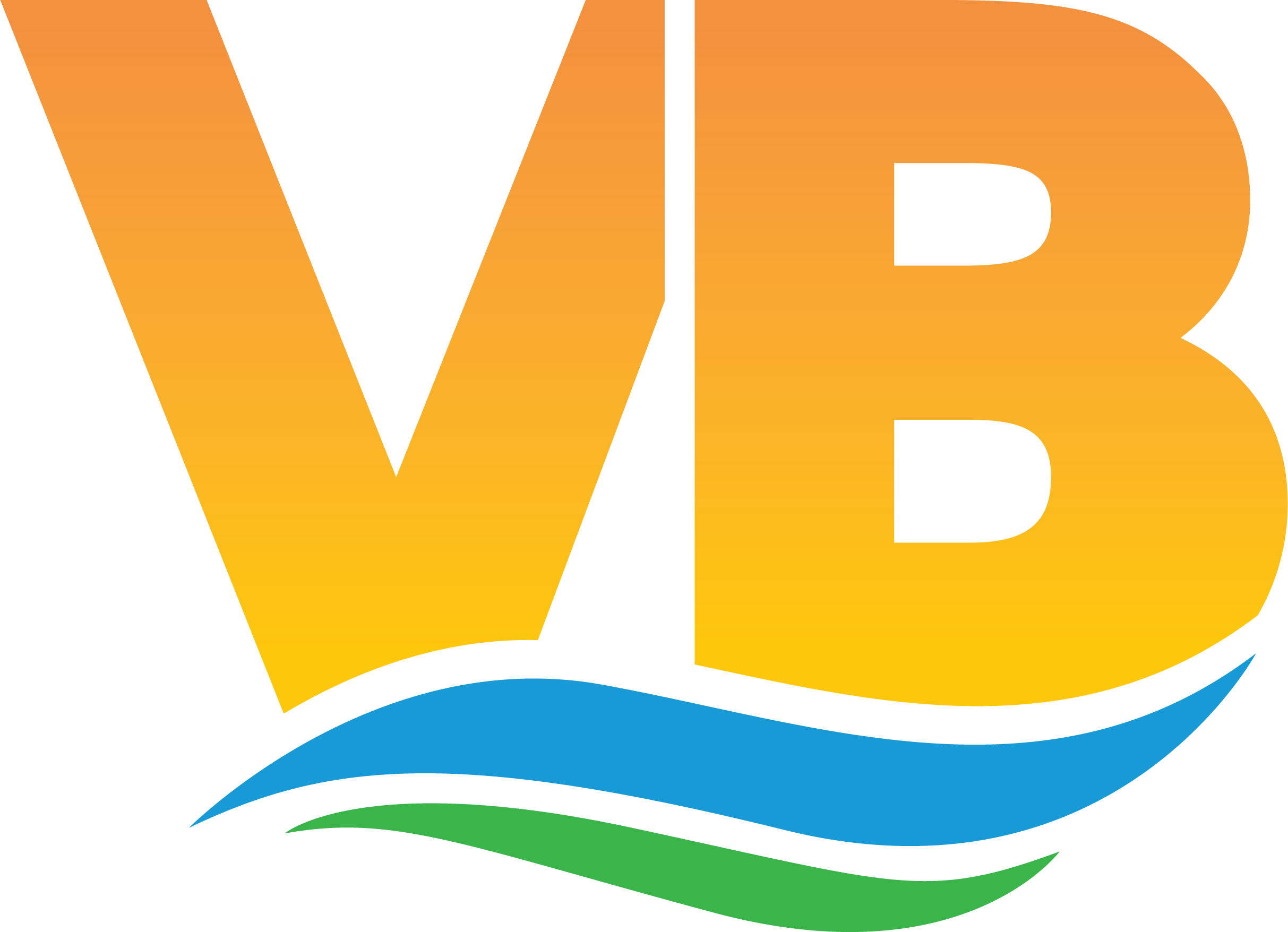 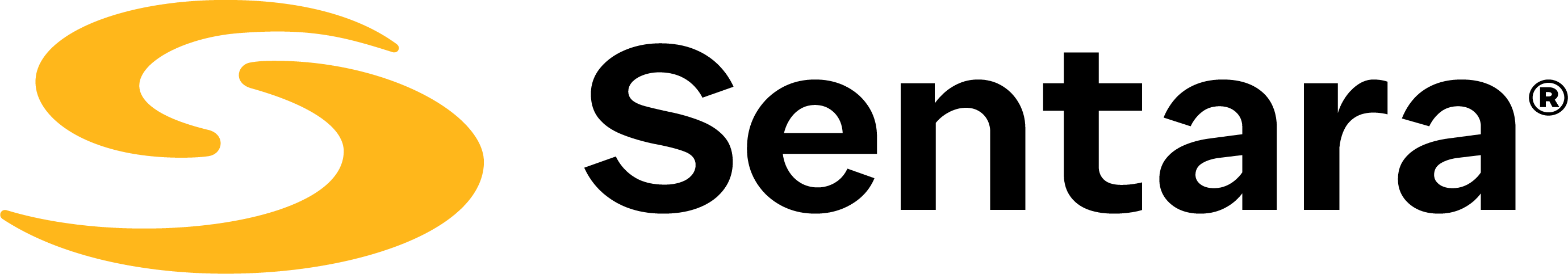 Wellness on Wheels Patient Care Path
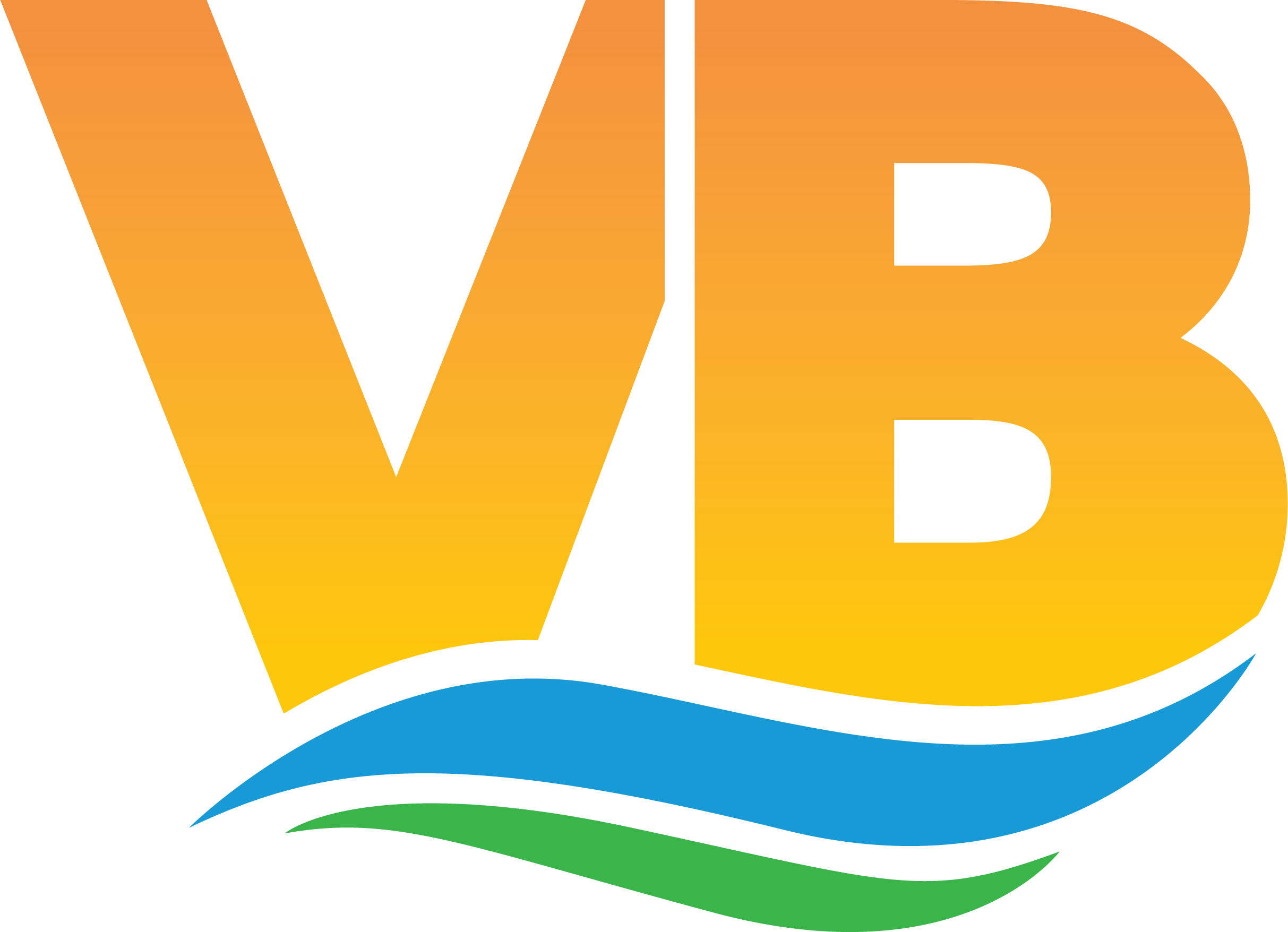 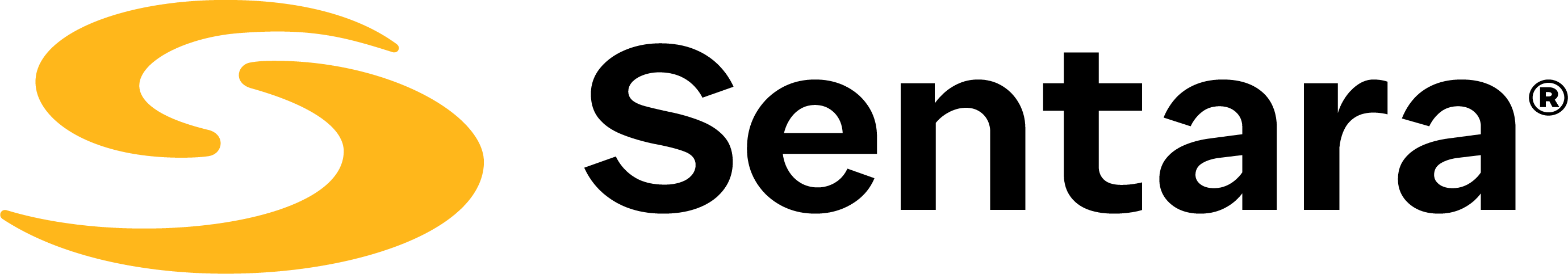 Where We Are and What’s Next
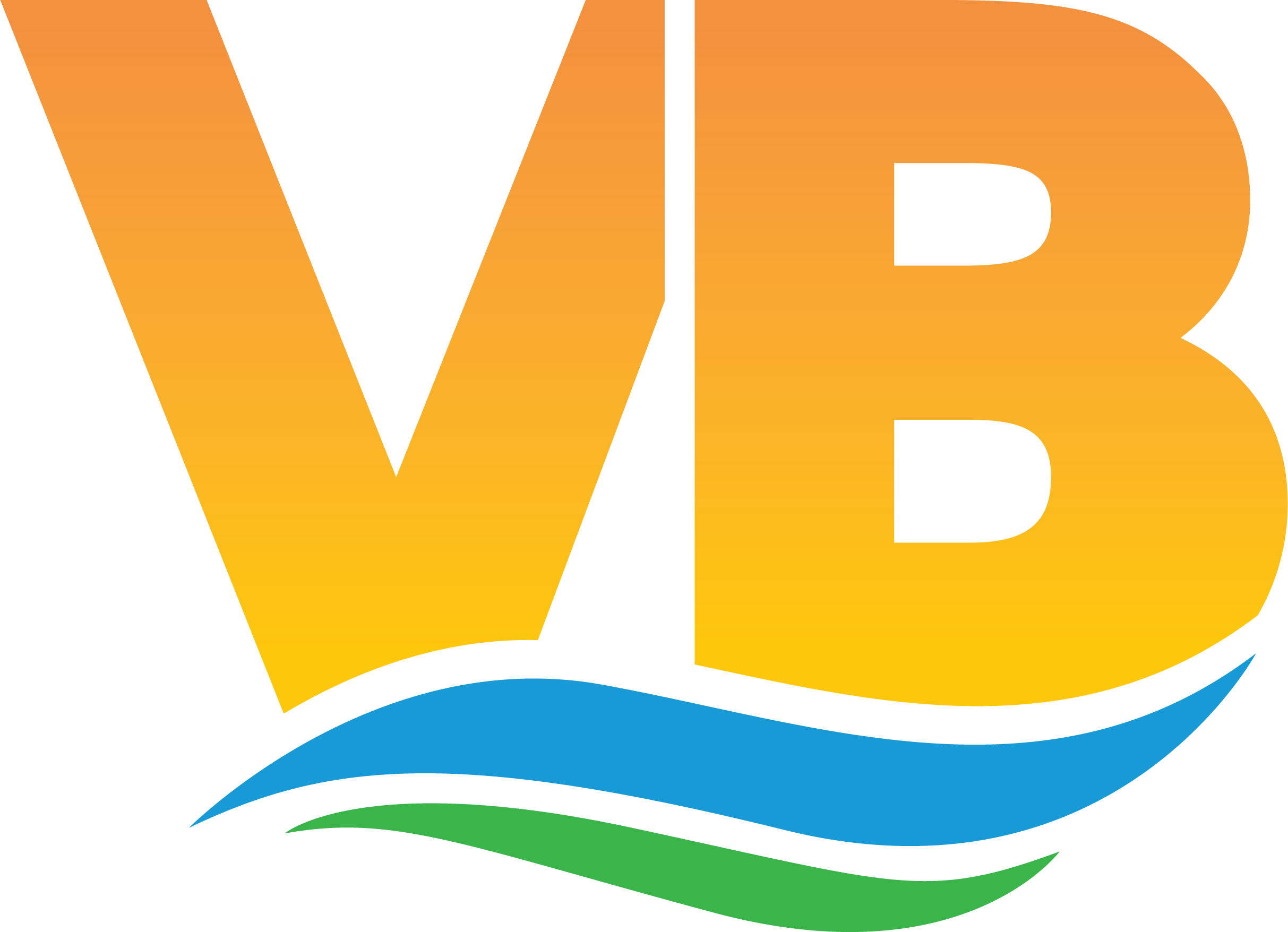 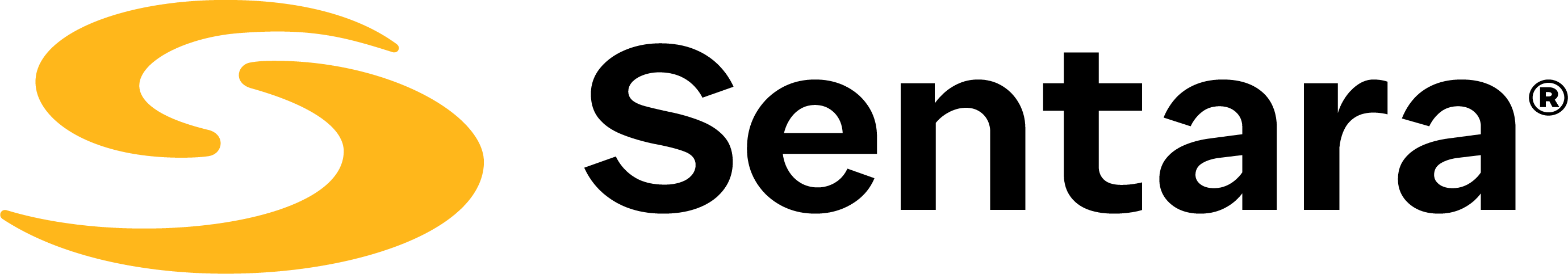 Questions from the Audience
Please Type Your Questions or Comments into the Q&A Feature
20
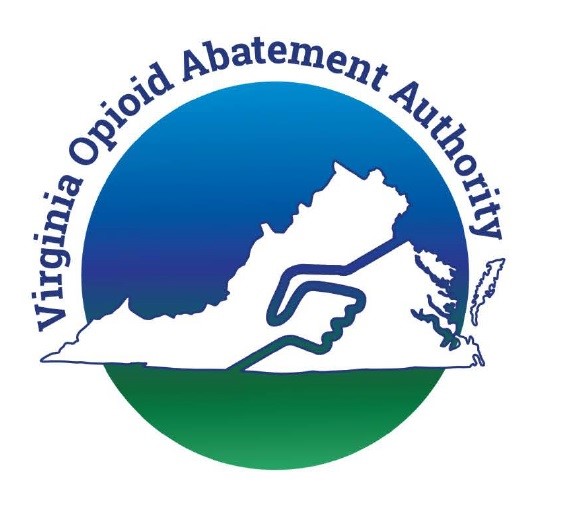 Virginia Opioid Abatement Authority701 E. Franklin St., Suite 803Richmond, VA 23221email to: info@voaa.us
www.voaa.us